Планирование предметных, метапредметных и личностных результатов обучения в рамках введения и реализации обновленного федерального стандарта начального общего образования.
Садикова Гульнара Хамбаловна 
МБОУ СОШ №46 
с углубленным изучением отдельных предметов
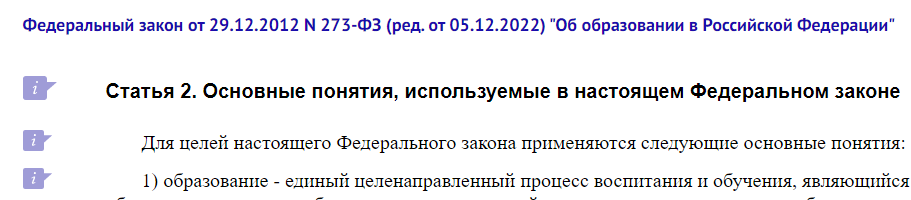 Ключевые позиции ФГОС требований к внеурочной деятельности
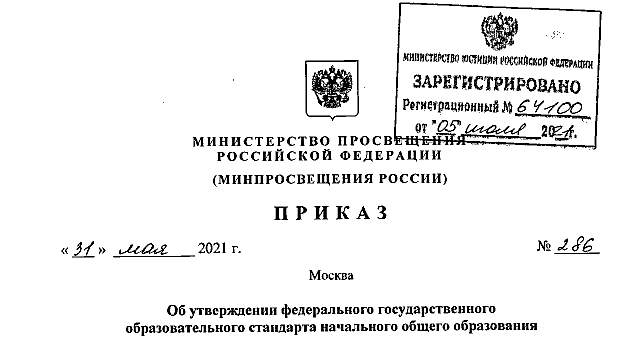 п.9. Достижения обучающимися, полученные в результате изучения учебных предметов, учебных курсов (в том числе внеурочной деятельности), учебных модулей, характеризующие совокупность познавательных, коммуникативных и регулятивных универсальных учебных действий, а также уровень овладения междисциплинарными понятиями (далее - метапредметные результаты), сгруппированы во ФГОС по трем направлениям и отражают способность обучающихся использовать на практике универсальные учебные действия, составляющие умение овладевать
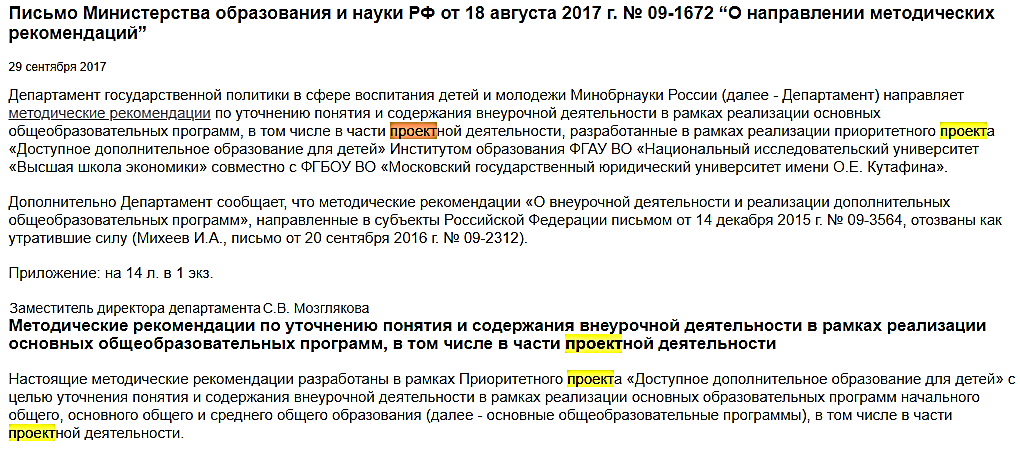 Структура рабочих программ учебных предметов, курсов ФГОС НОО  п.19.5
Рабочие программы учебных предметов, курсов должны  содержать:
1)планируемые результаты освоения учебного предмета, курса;
2) содержание учебного предмета, курса;
3) тематическое  планирование, в том числе с учетом программы воспитания с указанием количества часов , отводимых на освоение каждой темы (в ред. Приказа Минпросвещения России от 11.12.2020 №712)
Грамотность –степень владения навыками чтения и письма на одном языке
Функционально грамотный человек - это человек , который  способен использовать все постоянно-приобретаемые в течение жизни знания, умения и навыки для решения максимально широкого диапазона жизненных задач в различных сферах человеческой деятельности, общения и социальных отношениях» Леонтьев А.А. лингвист, психолог, доктор психологических наук и доктор филологических наук, действительный член РАО (1992) и АПСН.
ФГОС НОО 2021
42. Метапредметные результаты освоения программы 
начального общего образования должны отражать:
42.1. Овладение универсальными учебными познавательными действиями:
     1) базовые логические действия:
     2) базовые исследовательские действия:
     3) работа с информацией:
42.2. Овладение универсальными учебными коммуникативными действиями:
     1) общение:
     2) совместная деятельность:
42.3. Овладение универсальными учебными регулятивными действиями:
    1) самоорганизация:
    2) самоконтроль:
43. Предметные результаты освоения программы начального общего образования с учетом специфики содержания предметных областей, включающих конкретные учебные предметы (учебные модули), ориентированы на применение знаний, умений и навыков обучающимися в учебных ситуациях и реальных жизненных условиях, а также на успешное обучение на уровне начального общего образования, и включают:
Планирование предметных, метапредметных и личностных результатов обучения на уроках окружающего мира
Технологии: 
Технология группового обучения. 
Технология критического мышления. 
Проблемно — диалогическая технология. 
Технология продуктивного чтения. 
Игровые технологии и др.Приёмы
Визуальные: тема-вопрос, работа над понятием, ситуация яркого пятна, исключение, домысливание или прогнозирование, проблемная ситуация, группировка и т.д. 
Аудиальные: подводящий диалог, собери слово, проблема предыдущего урока и т.д.
Практические действия учащихся 
Проектная деятельность, коллективно-творческие , изобразительная деятельность, игровые приемы, работа с кроссвордами, дидактические игры, ролевые игры и т.п. 
Работа в паре. Работа в группах.
«Лист самооценки»
Учебник, как средство организации самостоятельной работы учащихся
Нахождение слов на заданное правило
Найти незнакомые слова в тексте и выяснить их значение.
Найти непонятные словосочетания в тексте и выяснить их значение.
Выделить в тексте основные мысли.
Разделить текст на смысловые части.
Собрать текст (его варианты) из отдельных частей.
Составить схемы, рисунки по тексту.
Сформулировать вопросы к тексту.
Найти в тексте ответы на данные вопросы.
Сочинение по рисунку.
Эффективные приемы и формы работы с учебником
Рубрика «Поработаем над проектом». 
Рубрика «Проверь себя»
Самостоятельное ознакомление учащихся с правилом.
Поиск в учебнике ответов на вопросы учителя.
Пользование справочным материалом учебника
Работа с чертежами, схемами, таблицами.
Чтение текста с комментарием.
Найти в тексте ответ на вопрос.
Составление плана.
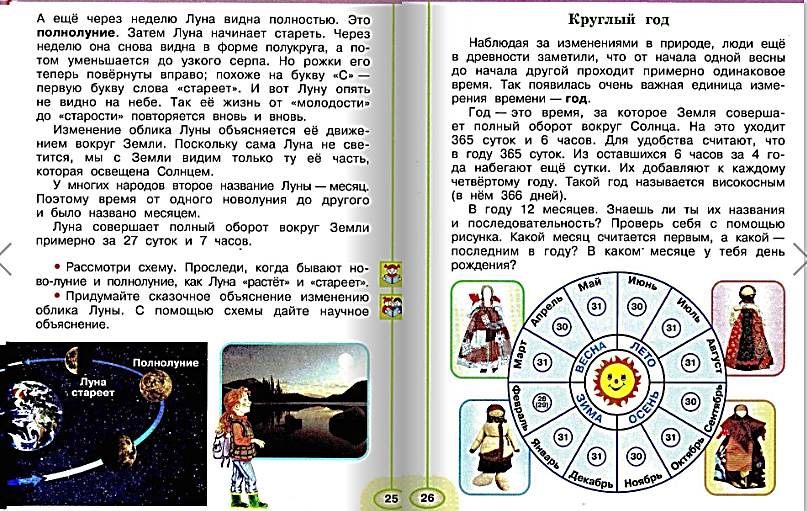 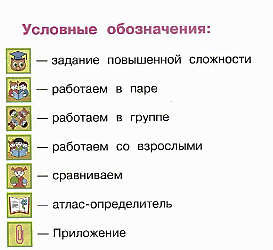 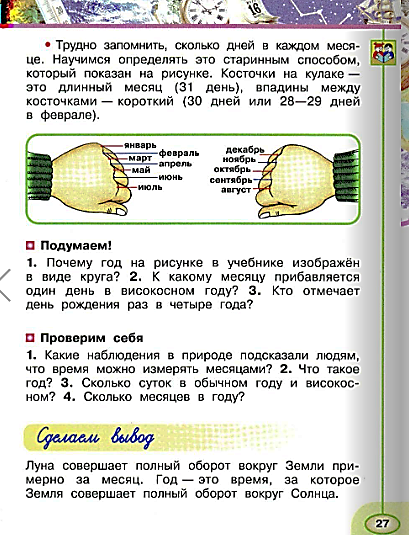 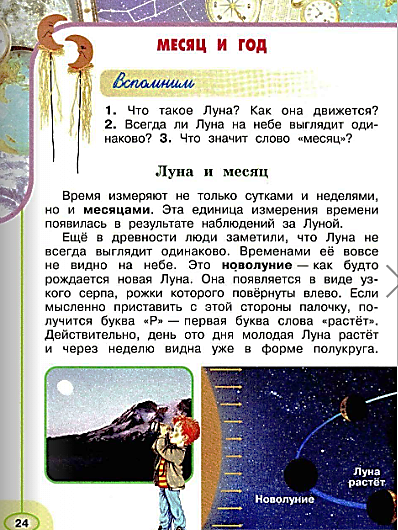 Лист самооценки и взаимооценки работы в паре (группе)
Оцени, насколько хорошо ты (он) работал в группе: используй знаки: «+ / –« или оцени работу на уроке (3, 2, 1,0 баллов)
Благодарю за внимание!